“Our Citizenship Is In Heaven”
Phil.3:18-21
A community, i.e. (abstractly) citizenship.   The administration of civil affairs or of a commonwealth.   The constitution of a commonwealth, form of government and the laws by which it is administered.
Phil.4:3
Lk.10:17-20
Heb.12:22-23
Rev. 20:15
Rev. 21:27
Rev. 3:5
1 Pet. 2:11
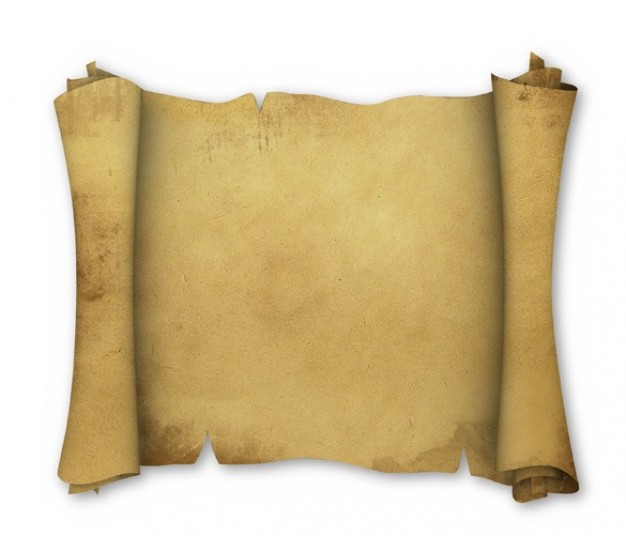 Lamb’s Book of Life
Official Registry in Heaven
Obey The Gospel
Matthew
James
John
Mary
Paul 
Peter
Aquila
Priscilla
Lord Manages The List
Kingdom Citizens
Heavenly Privileges
Act Like the King
Don’t be Diverted
Name Can Be Blotted Out
Timothy
Judgment Day
You Can Be A Enrolled In Heaven
Hear the Gospel of Christ, Acts 18:8
Believe in Jesus Christ,  Rom.5:1
Repent and Turn to God, Luke 24:47
Confess Jesus Before Men,  Matt.10:32
Baptized Into Christ, Gal.3:26-27
            -----------------------------
Grow And Be Faithful, 2 Pet.3:18
If An Erring Christian: Repent and Pray God, I Jn.1:9